FIRE ESCAPE ROUTES   Sidwell Street Methodist Church  Ground Floor
= door
Steps to
 back lane &
Boiler room
=Escape route
Ladies toilets
Kitchen
garage
Reed Hall
School
hall
Primary
room
Court
yard
Garden
toilets
Steps up
Stewards room
Ladder
store
Tool shed
vestry
church
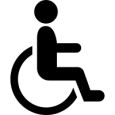 From balcony
Driveway
PIZZA
HUT
KFC
ramp
Alley
(Not to scale)
Gate
SIDWELL STREET – Gathering point outside Tesco Express
FIRE ESCAPE ROUTES   Sidwell Street Methodist Church
= door
FIRST FLOOR
=Escape
route
Not to scale
Sargent
room
Stairs down 
to halls
exit
Organ & 
Choir stalls
Storeroom
Church 
below
Stair well
Balcony
Gathering point outside Tesco Express on Sidwell Street